RENCANA INOVASI KANREG I BKN
Pengembangan Layanan Satu Pintu
KANREG I BKN YOGYAKARTA
KONDISI SAAT INI
Survey indeks pelayanan dan keluhan pelanggan antara lain diperoleh masukan sbb:
Waktu pelayanan masih lama disebabkan antara ruang layanan satu pintu dan ruang penyelesaian berada di tempat berbeda (lantai 1 dan lantai 3)
Petugas sering meninggalkan ruang pelayanan untuk mengecek berkas dan mengirim data untuk melakukan penyelesaian sehingga pelanggan merasa tidak dilayani dengan baik
Petugas yang ada kurang bisa memenuhi harapan dari pelanggan karena tidak adanya pejabat struntural yang bisa mengambil keputusan (tamu ditinggal atau dioper untuk konsultasi/ penyelesaian)
Ruang pelayanan khususnya layanan konsultasi belum tersedia.
Tuntutan pelanggan untuk memperoleh pelayanan lebih manusiawi dengan menghilangkan jarak anatara pemberi layanan dengan penerima layanan seperti meja pelayanan yang terlalu tinggi dsb
KONDISI YANG DIHARAPKAN
Pelayanan diberikan terintegrasi antara penerimaan pelanggan dan penyelesaian pelayanan berada di satu tempat.
Layanan didukung aplikasi yang bisa menghubungkan antara layanan satu pintu dengan unit teknis.
Semua bentuk layanan diselesaikan dalam ruangan satu pintu untuk meminimalisir tamu memasuki ruangan kerja.
Layanan lebih terukur baik secara kuantitatif mau pun kualitatif
Penerima layanan dapat mengikuti proses layanan sehingga meningkatkan kepercayaan, kepuasan pelanggan.
KONDISI SAAT INI
SATU PINTU
FRONT OFFICE
BIDANG/BAGIAN
TAMU
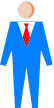 Procedure Cek/Rekomendasi Penyelesaian
Proses Penyelesaian
Registrasi
Tamu
SK/ NP
Ket :
Proses Penyelesaian masih di Bidang/Bagian
PERUBAHAN YANG DIHARAPKAN
FRONT OFFICE
BIDANG/BAGIAN
SATU PINTU
TAMU
Penerimaaan, pengecekan, pemrosesan dan Penyelesaian
Cek Data/ Rekomendasi
Registrasi
Tamu
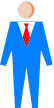 SK / NP / 
KONSULTASI
Ket :
Proses Penyelesaian langsung di Ruang Satu Pintu
Satker  	: 	Kanreg I BKN YogyakartaInovasi 	: 	Pengembangan Pelayanan Satu Pintu